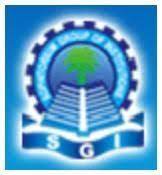 Presentation for         DESIGN  OF  MACHINE   ELEMENT
DEPARTMENT OF MECHANICAL ENGINEERING
B.TECH : 6th  SEM
by

ASST.PROF   SANGRAM KESHARI BADAJENA
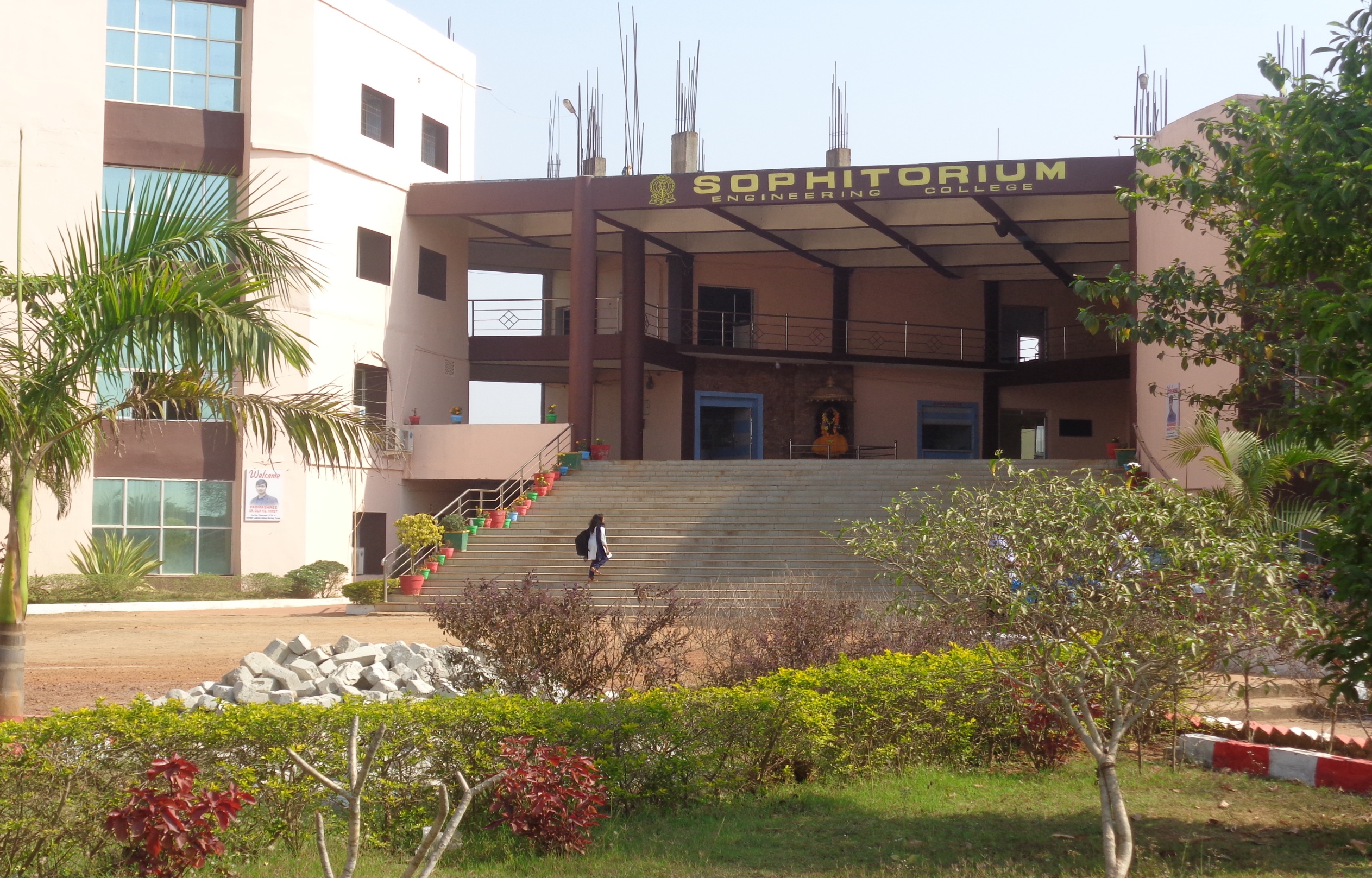 MECHANICAL 
6th sem
DESIGN OF MACHINE ELEMENT
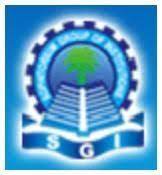 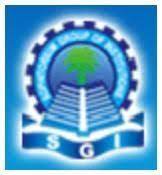 Fundamentals of Machine Design
2 2
UNIT –I : Fundamentals of Machine Design
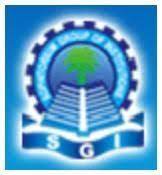 What is Machine Design?

What is the importance of Machine Design for engineers?

Creation of new and better machines AND Improving existing  ones So that it is economical in the cost of production and  operation.
4
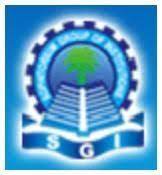 Definition of Machine Design
Machine design is defined as the use of scientific principles, technical  information & imagination.

Machine design is defined  as the use of scientific  principles,  technical information & imagination in the description of a machine  or a mechanical system to perform specific functions with maximum  economy & efficiency.
Machine	Design  improving the exist  one.
is	defined	as	the	creation	of	new	design	or
Machine	Design  improving the exist  one.
is	defined	as	the	creation	of	new	design	or
5
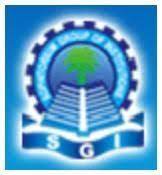 Basic Requirement of Machine Elements
Strength and Rigidity  Wear Resistance
Minimum Dimensions & Weight
Manufacturability  Safety
Conformance to standards  Reliability
Maintainability  Minimum Life-cycle Cost
6
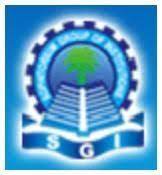 Engineering Materials and their Properties
Selection of proper material for the machine components is one  of the most important steps in process of machine design
The best material is one which will serve the desired purpose at
minimum costs
Factors Considered while selecting the material:

Availability:	Material	should	be	readily	available	in	market	in  large enough quantities to meet the requirement.
Mechanical properties
7
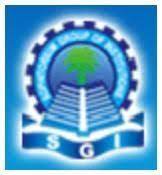 Manufacturing Considerations:
	In some applications machinability of material is an important  consideration in selection
	Where the product is of complex shape, castability or ability of the  molten metal to flow into intricate passages is the criterion of  material selection
In fabricated assemblies of plates & rods, weldability becomes the  governing factor
8
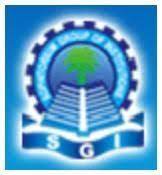 Toughness: Ability to absorb energy before fracture takes place
Malleability: Ability to deform to a greater extent before the sign of  crack, when it is subjected to compressive force
Ductility: Ability to deform to a greater extent before the sign of  crack, when subjected to tensile force
Brittleness: Property of the material which shows negligible plastic  deformation fracture takes place
Hardness: Resistance to penetration or permanent deformation
9
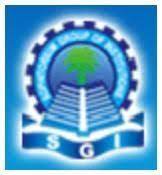 General Procedure in Machine Design
Recognize and specify the problem
Need or aim
Select the mechanism that would  give the desired motion and form  the basic model with a sketch etc
Synthesis
Analysis of the FORCES
Material selection
Determine the stresses and thereby  the sizes of components s.t. failure or  deformation does not occur
Design of elements
Modify sizes to ease construction &
reduce overall cost
Modification
Detailed drawing
Production
9
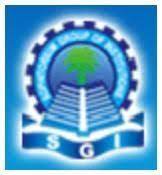 11
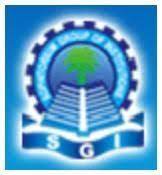 12
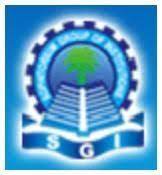 13
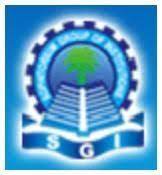 14
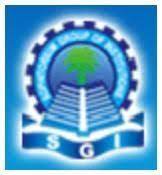 15
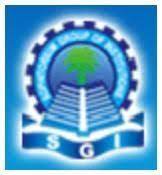 16
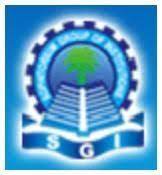 17
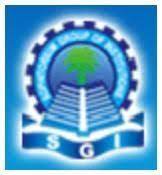 18
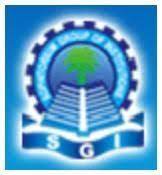 19
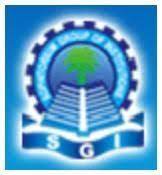 20
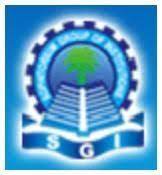 21
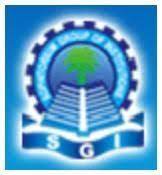 22
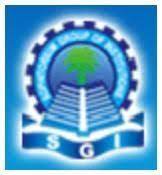 23
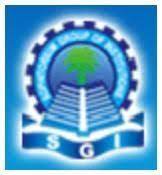 Preferred Numbers
The system is based on the use geometric progression to  develop a set of numbers
There are five basic series denoted as R5, R10, R20, R40, and  R80 series which increases in steps of 56%, 26%, 12%, 6% and  3% respectively
Each series has its own series factor as shown below
23 23
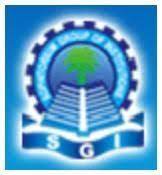 LIMITS & FITS
24
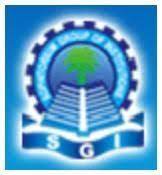 CONTENTS
LIMTS FITS AND TOLERANCES

INSPECTION

TYPES OF INSPECTION
26
25
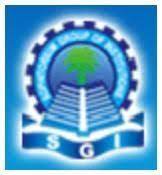 TERMINOLOGY
NOMINAL SIZE: It is the size of a  part specified in the  drawing.

BASIC SIZE: It is the size of a  part to which all limits of  variation are determined.

ACTUAL SIZE: It is the actual  measured dimension of a  part. Nominal and basic size  are often the same
27
25
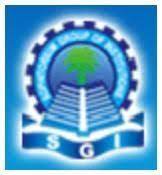 LIMIT OF SIZES
There are two extreme possible sizes of a component.  The largest permissible size for a component is called  upper limit and smallest size is called lower limit.
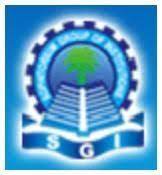 DEVIATION
LOWER	DEVIATION:	It	is	the	algebraic	difference	between  the minimum limit of size and the basic size.


UPPER DEVIATION: It is the algebraic difference between the  maximum limit and the basic size.
29
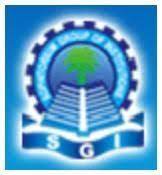 ZERO LINE
It is the straight line corresponding to the basic size. The  deviations are measured from this line.
30
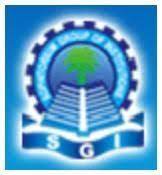 TOLERANCE
31
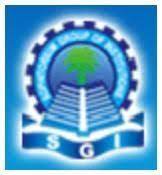 POSITIONAL TOLERANCES
Two types of positional tolerances are used:
Unilateral tolerances  Bilateral tolerances
When tolerance is on one side of basic size, it is called  unilateral and if it is both in plus and minus then it is known  as bilateral tolerance.
32
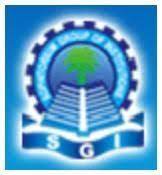 FITS
The degree of tightness or looseness between two mating  parts is called a fit.
33
32
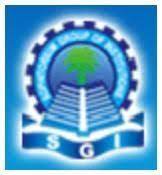 TYPES OF FITS
CLEARANCE FIT: There is a clearance or looseness in this type of  fits. These fits maybe slide fit, easy sliding fit, running fit etc.
34
32
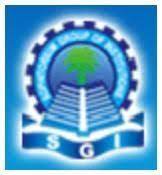 TYPES OF FITS
INTERFERENCE  FIT: There is an interference or	tightness in
these type of fits. E.g. shrink fit, heavy drive fit etc.
TRANSITION FIT: In this type of fit, the limits for the mating parts  are so selected that either a clearance or interference	may  occur depending upon the actual size of the mating parts.
35
32
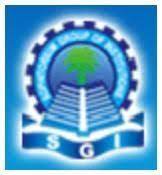 TYPES OF FITS
TRANSITION FIT: In this type of fit, the limits for the mating  parts are so selected that either a clearance or interference  may occur depending upon the actual size of the mating parts.
36
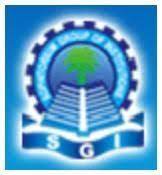 Factor of Safety (Safety Factor)
Eg: If a component needs to withstand a load of 100 N and a  FoS of 3	is selected then it is designed with strength to  support 300 N.
FoS  Strength of the component (Max load)  Load on the component (Actual load)
37
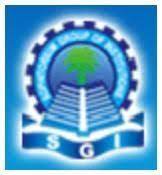 Factor of Safety (Safety Factor)
38
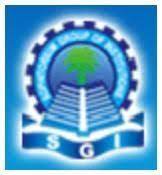 39
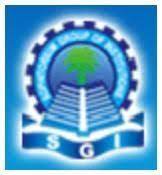 40
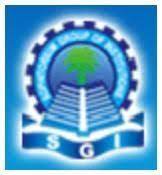 The cost factor (cost of material, manufacture)
Whether failure could cause serious injury or death (a steam
boiler or pressure vessel would use 8 – 10 FoS)
Unknown stresses in the manufacturing process (casting would
use 10 – 14 FoS)
Environmental conditions (used in harsh environment or not)
Knowledge of the environment
Knowledge of the properties of the material used
Knowledge of the loads (tension, compressive, shear, bending,  cyclic loads, impact loads etc)
Weight factor (aerospace 1.5 – 3 to reduce weight but strict  quality control)
Quality control, maintenance
40
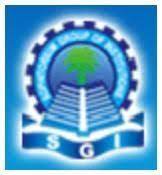 Genesis of BIS
Government of India resolution on 3 September 1946 for  establishment of Indian Standards Institution.

Indian Standards Institution (predecessor of Bureau of Indian  Standards)set up on 6 January 1947.

Objectives : Promoting standardization ,quality control and  simplification in industry & commerce.

Bureau of Indian Standards (BIS)Established on 1 April 1987 under  BIS act, 1986	as statutory body
42
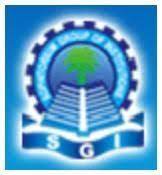 Bureau of Indian Standards
Bureau of Indian Standards (BIS) took over work of ISI through  enactment of BIS Act (1986) by the Indian Parliament.
Formulates National standards and carried out conformity  assessment by operating the Product and Management System  Certification Scheme.
Formulated over 18000 National Standards and also operating
more than 22000 Certification licenses.
Project India’s view in various committees of International  Organization for Standardization (ISO) and International Electro  technical Commission (IEC)
43
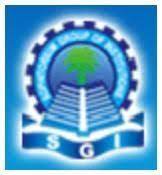 Stress Concentration
Whenever a machine component changes the shape of its cross-section, the  simple stress distribution no longer holds good and the neighborhood of the  discontinuity is different. This irregularity in the stress distribution caused by  abrupt changes of form is called stress concentration.
A stress concentration (stress raisers or stress risers) is a location in an object  where stress is concentrated. An object is strongest when force is evenly  distributed over its area, so a reduction in area, e.g., caused by a crack, results  in a localized increase in stress.
A material can fail, via a propagating crack, when a concentrated stress  exceeds the material's theoretical cohesive strength. The real fracture  strength of a material is always lower than the theoretical value because most  materials contain small cracks or contaminants (especially foreign particles)  that concentrate stress.
It occurs for all kinds of stresses in the presence of fillets, notches, holes,  keyways, splines, surface roughness or scratches etc.
44
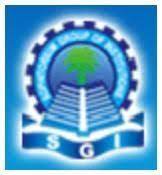 Internal Force lines are denser near the hole
45
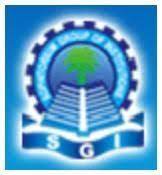 Theoretical or Form Stress Concentration Factor
The theoretical or form stress concentration factor is  defined as the ratio of the maximum stress in a member (at  a notch or a fillet) to the nominal stress at the same section  based upon net area.
Mathematically, theoretical or form stress concentration
factor,
The value of Kt depends upon the material and geometry of
the part.
46
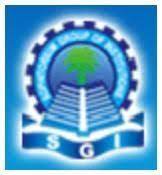 Fatigue Stress Concentration Factor
When a machine member is subjected to cyclic or  fatigue loading, the value of fatigue stress concentration  factor shall be applied instead of theoretical stress  concentration factor.
Mathematically, fatigue stress concentration factor,
47
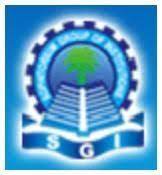 Notch Sensitivity
Notch Sensitivity: It may be defined as the degree to which the  theoretical effect of stress concentration is actually reached.
Notch Sensitivity Factor “q”: Notch sensitivity factor is defined  as the ratio of increase in the actual stress to the increase in the  nominal stress near the discontinuity in the specimen.
Where, Kf and Kt are the fatigue stress concentration factor and
theoretical stress concentration factor.
The stress gradient depends mainly on the radius of the notch,
hole or fillet and on the grain size of the material.
48
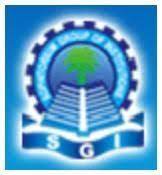 Methods to reduce stress concentration
The presence of stress concentration can not be totally  eliminated but it may be reduced to some extent.
A device or concept that is useful in assisting a design  engineer to visualize the presence of stress concentration  and how it may be mitigated is that of stress flow lines.
The mitigation of stress concentration means that the  stress flow lines shall maintain their spacing as far as  possible.
49
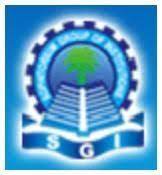 In Fig. (a), we see that stress lines tend to bunch up and cut very  close to the sharp re-entrant corner. In order to improve the  situation, fillets may be provided, as shown in Fig. (b) and (c) to  give more equally spaced flow lines.
It may be noted that it is not practicable to use large radius  fillets as in case of ball and roller bearing mountings. In such  cases, notches may be cut as shown in Fig. (d).
50
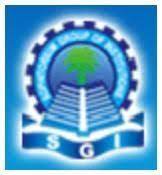 Following figures show the several ways of reducing the stress  concentration in shafts and other cylindrical members with  shoulders
51
Factors to be Considered while Designing Machine Parts  Avoid Fatigue Failure
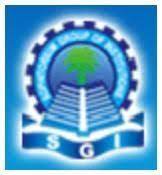 The following factors should be considered while designing  machine parts to avoid fatigue failure:
The variation in the size of the component should be as gradual as  possible.
The holes, notches and other stress raisers should be avoided.
The proper stress de-concentrators such as fillets and notches  should be provided wherever necessary.
The parts should be protected from corrosive atmosphere.
A smooth finish of outer surface of the component increases the
fatigue life.
The material with high fatigue strength should be selected.
The residual compressive stresses over the parts surface increases
its fatigue strength.
52
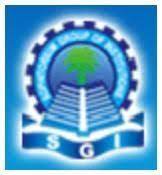 Factors affecting endurance limit
1)	SIZE EFFECT:
The strength of large members is lower than that of small  specimens.
This may be due to two reasons.
The larger member will have a larger distribution of weak  points than the smaller one and on an average, fails at a  lower stress.
Larger members have larger surface Ares. This is important  because the imperfections that cause fatigue failure are
usually at the surface.


53
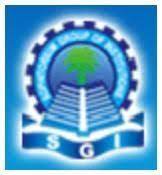 Endurance limit and Fatigue failure
It has been found experimentally that when a material is  subjected to repeated stresses, it fails at stresses below the  yield point stresses. Such type of failure of a material is known  as fatigue.
The failure is caused by means of a progressive crack formation  which are usually fine and of microscopic size. The failure may  occur even without any prior indication.
The fatigue of material is effected by the size of the component,  relative magnitude of static and fluctuating loads and the  number of load reversals.
54
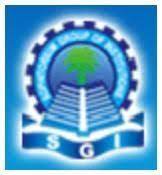 2) SURFACE ROUGHNESS:
Almost	all	fatigue	cracks	nucleate	at	the	surface	of	the  members.
The conditions of the surface roughness and surface oxidation  or corrosion are very important.
Experiments have shown that different surface finishes of the  same material will show different fatigue strength.
Methods which Improve the surface finish and those which  introduce compressive stresses on the surface will improve the  fatigue strength.
Smoothly polished specimens have higher fatigue strength.
Surface	treatments.	Fatigue	cracks	initiate	at	free	surface,  treatments can be significant
Plating, thermal or mechanical means to induce residual
stress
55
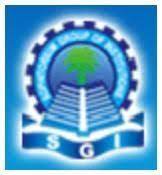 S-N Diagram
Fatigue strength of material is determined by R.R. Moore rotating  beam machine. The surface is polished in the axial direction.
A constant bending load is applied.
The surface is polished in the axial direction. A constant bending  load is applied.
Typical testing apparatus, pure bending
Motor
Load
56
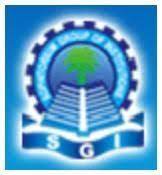 A record is kept of the number of cycles required to produce  failure at a given stress, and the results are plotted in stress-cycle  curve as shown in figure.
A little consideration will show that if the stress is kept below a  certain value the material will not fail whatever may be the  number of cycles.
This stress, as represented by dotted line, is known as endurance
or fatigue limit (σe).
It is defined as maximum value of the completely reversed  bending stress which a polished standard  specimen can  withstand without failure, for infinite number of cycles (usually  107 cycles).
57
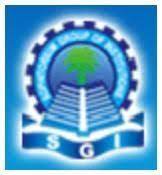 58
Correction Factors for Specimen’s Endurance
Limit
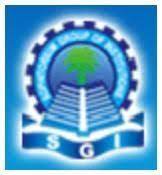 Se = kakbkckdkekfSe’
Where Se = endurance limit of component  Se’ = endurance limit experimental
ka
finish)
kb
defects)
=	surface	finish	factor	(machined	parts	have	different
=	size factor (larger parts greater probability of finding
kc	=	reliability	/	statistical	scatter	factor	(accounts	for
random variation)
kd = loading factor (differences in loading types)
ke = operating T factor (accounts for diff. in working T &
room T)
kf = stress concentration factor
59
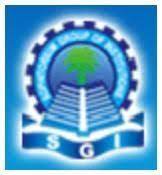 Fluctuating stresses
The failure points from fatigue tests made with different steels  and combinations of mean and variable stresses are plotted in  figure as functions of stress amplitude(σa) and mean stress (σm).
The most significant observation is that, in general, the failure  point is little related to the mean stress when it is compressive  but is very much a function of the mean stress when it is tensile.
In practice, this means that fatigue failures are rare when the  mean stress is compressive (or negative). Therefore, the greater  emphasis must be given to the combination of a variable stress  and a steady (or mean) tensile stress.
60
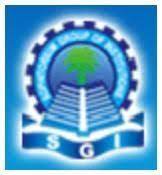 a
Sy
Yield line
Gerber curve
Se
Alternating  stress
Goodman line
m
Sy
Mean stress
Sut
Soderberg line
61
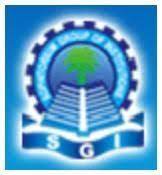 Goodman Method for Combination of Stresses:
A straight line connecting the endurance limit (σe) and the  ultimate strength (σu), as shown by line AB in figure given  below follows the suggestion of Goodman.
A Goodman line is used when the design is based on  ultimate strength and may be used for ductile or brittle  materials.
661 1
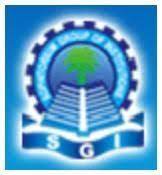 Now from similar triangles COD and PQD,
62
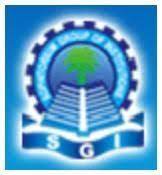 Soderberg Method for Combination of Stresses
A straight line connecting the endurance limit (σe) and the  yield strength (σy), as shown by the line AB in following figure,  follows the suggestion of Soderberg line.
This line is used when the design is based on yield strength.  the line AB connecting σe and σy, as shown in following figure,  is called Soderberg's failure stress line.
663 3
UNIT –II	DESIGN OF FASUTENNITER–IS   AND
WELDED JOINTS
Riveted Joints
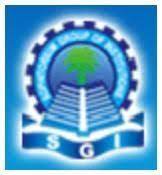 64
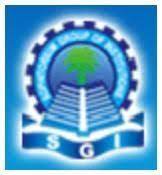 Caulking and Fullering
Caulking: Operation of  burring  down the edges of the plates and  heads of the rivets to form a metal  to metal joint. Fullering is a better  option
65
65
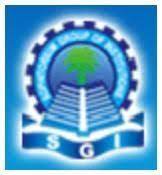 Types of rivets
67
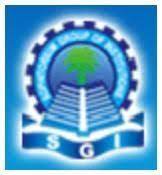 68
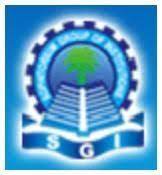 69
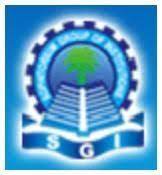 70
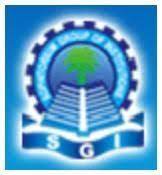 71
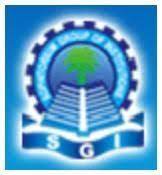 72
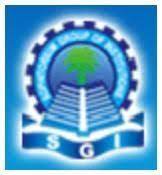 73
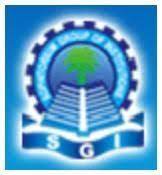 74
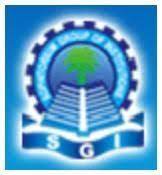 75
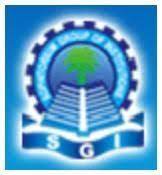 76
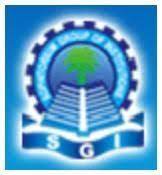 77
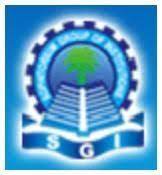 Failure of bolted or riveted joints
78
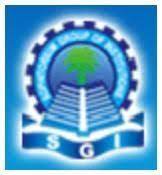 Lap Joint (single Joint)
Butt Joint
79
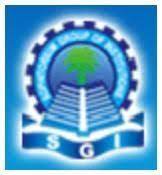 EXAMPLE -1
80
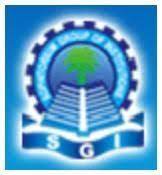 EXAMPLE - 2
81
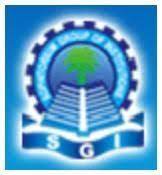 82
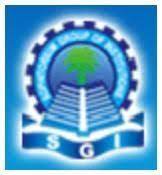 EXAMPLE -3
83
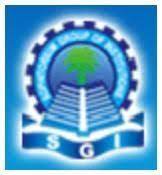 WELDED JOINTS
84
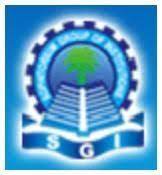 85
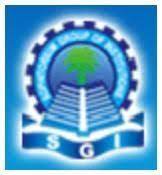 Weld under Bending
86
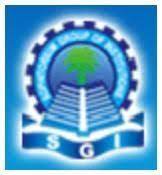 Weld under Bending
87
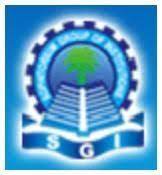 88
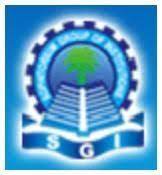 89
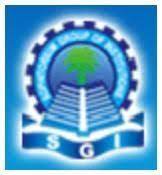 Threaded Fasteners
Fastener Types  Bolt
Bolts are defined as headed fasteners having external threads that  meet an exacting, uniform bolt thread specification such that they  can accept a non-tapered nut.
Screws are defined as headed, externally-threaded fasteners that  do not meet the above definition of bolts. Screws always cut their  own internal threads when initially installed, as there is generally no  tool meeting the arbitrary specification of their threads to tap out  the internal threads beforehand.	Also, they are generally tapered  to a sharp point.
889 9
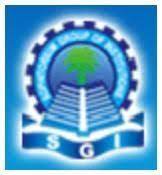 Head Style
Flat
A countersunk head with a flat top.
Abbreviated FH

Oval
A countersunk head with a rounded top.  Abbreviated OH or OV

Pan
A slightly rounded head with short vertical sides.
Abbreviated PN

Truss
An extra wide head with a rounded top.

Round
A domed head.
Abbreviated RH
90
90
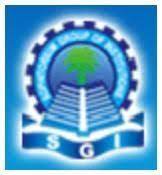 Hex
A hexagonal Head.
Abbreviated HH or HX

Hex Washer
A hex head with built in washer.

Slotted Hex Washer
A hex head with built in washer and a slot.

Socket Head Cap
A small cylindrical head using a socket drive.

Button
A low profile rounded head using a socket drive.
991 8
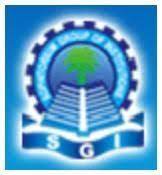 Thread Types
Unified Thread
UNC – Unified National Coarse
UNF – Unified National Fine
American National Thread
Sharp-V Thread
Metric Thread
Whitworth Thread
Square Thread
Acme Thread
Buttress Thread
Rolled Thread
Pipe Thread
NPT – National Pipe Taper
NPS – National Pipe Straight
992 8
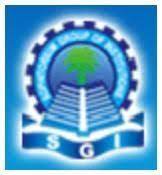 Thread Detail
Crest Width = 1/8 Pitch
Root Width = ¼ Pitch
r = Radius at the Root = 0.1443 x P
993 8
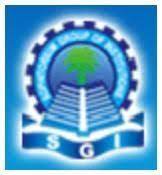 Internal and External Threads
Thread fit comparison
994 8
UNIT-III : KEYS , COTTER AND
KNUCKLE JOINTS
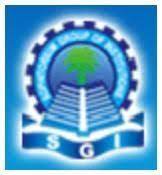 Key is used to transmit torque  between shaft and the component  mounted on the shaft.
Square and flat keys are most
common.
995 8
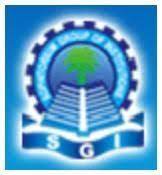 TYPES OF KEYS
996 8
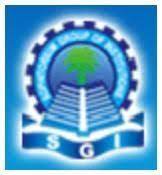 Stresses acting on keys
997 8
Simplified mechanical stresses equations for shear and  compression
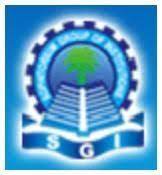 Tangential Force at shaft diameter: F= T/(D/2) = 2T/D
Average shear stress t in Key, should not exceed allowable shear stress  tw =typ/Nfs
t = F/(W*L) < typ/Nfs
or, F/(W*L) < syp/(2Nfs) ………..(1)
Average bearing (compressive) stress s in Key, should not exceed  compressive stress sw =syp/Nfs
s = F/[(H/2)*L] < syp/Nfs
or, s = F/(H*L) < syp/(2Nfs)……..(2)
For square key,	W=H, Equation (1) and (2) are essentially same, i.e.,  shear or bearing stress will produce the same key length.
998 8
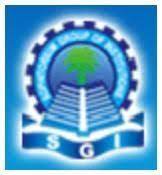 a. Tapered key – can install  after hub (gear) is  installed over shaft.
Gib head key – ease of
extraction
Pin keys – low stress  concentration
Woodruff key – light  loading offers ease of  assembly
99
99
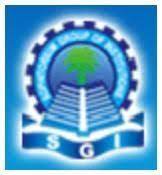 Design of Keys – stress analysis
=
Torque being  transmitted
No load
T = F/(D/2) or F = T/(D/2)  the key must react!!!
this is the force
11000 0
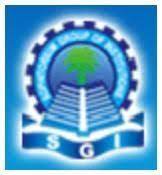 Bearing
stress
Shear stress
Required Length based on
Bearing Stress:
Required Length based on  Shear Stress:
2T
4T
where 
where 	 Sy / N
L 
 0.5Sy / N
L 
d
d
 DW
 DH
d
d
Typical parameters for	keys:
N = 3, material 1020 CD (Sy = 21,000 psi)
102
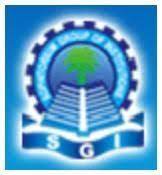 A cotter joints is a flat wedge link piece of steel of rectangular  cross section which is inserted through the rods at high angle to  their axes .It is uniform in thickness but tapering in width ,  generally on one side only. Usually the taper is 1 in 30.

when a special arrangement like a set-screw is provided for  keeping the cotter from slackening ,its taper may be as large as  1 in 7. the end of the cotter are made narrow to facilitate the  hammering for fixing and removing.
103
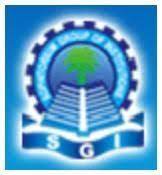 cotter joins are generally use to fasten rigidly two rod s which  is subjected to tensile or compressive stress along their axes.  this joint is used to connect two circular rods.

This	joint	in	not	suitable	where	the	member	are	subjected
under rotation.

Thus they differ from key joints which are used to fasten shaft  and hubs subjected to tensional stress:
104
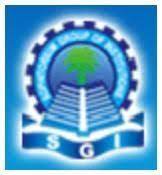 Cotter joint
Cotter joints with  socket and spigot  ends
for circular bars
105
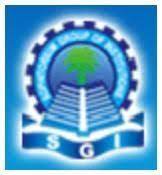 Slots are wider than the cotter.
Cotter pulls the rod and socket tightly together  Clearance: must be provided for adjustment.(2 to 3 mm)  Proportions : cotter thickness = (1/3)diameter of rod  cotter width = rod diameter
106
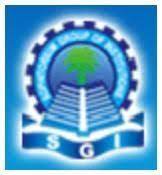 107
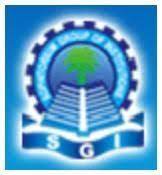 SLEEVE AND COTTER JOINT
108
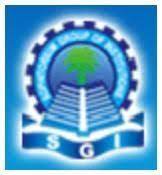 COTTER WITH GIB
Gib and cotter joints are used for rods of square or  rectangular cross section .the end of one rod fits the end of  the other rod which is made in the form of a strap. A gib is  used along with the cotter to make this joint. Gib is likely a  cotter but with two gib heads at its ends . The thickness of the  gib and cotter are same.
109
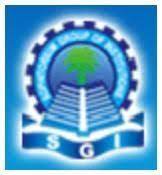 Gib and cotter joint for rectangular rods
110
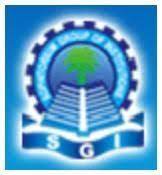 One bar end is made in the form of a strap

A Gib is used along with the cotter.
Gib is like a cotter but with two gib heads at its ends .  The thickness of the gib and cotter are same
111
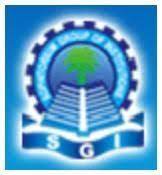 112
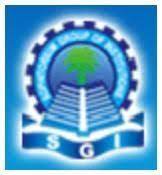 Knuckle	joint
Two or more rods subjected  to tensile and compressive  forces are fastened together
Their axes are not in  alignments but meet in a  point
Applications: Elevator chains, valve rods, etc
113
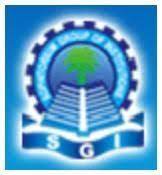 114
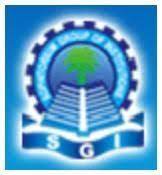 115
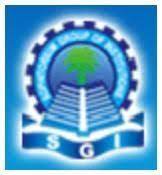 KUCKLE JOINT
116
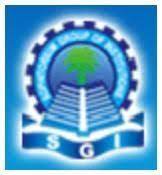 117
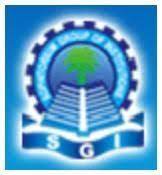 Design of Knuckle joint
118
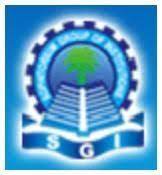 118
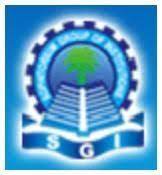 120
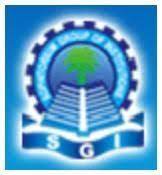 121
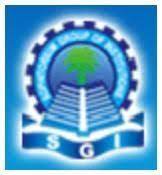 122
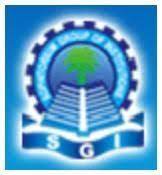 123
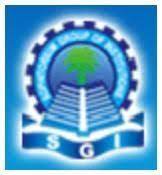 124
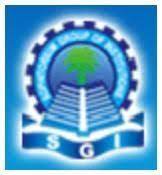 125
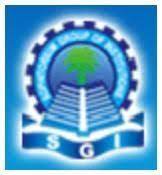 126
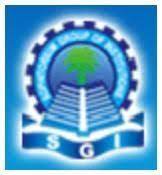 127
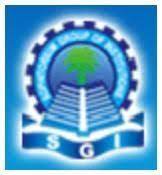 128
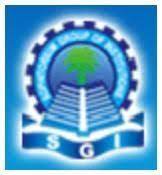 129
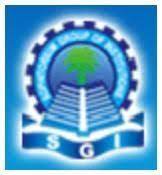 130
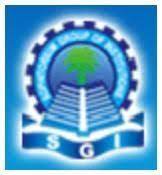 131
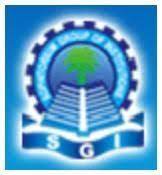 132
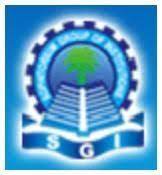 133
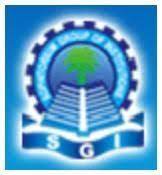 134
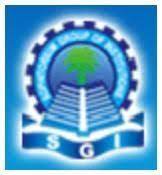 135
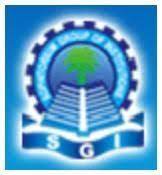 136
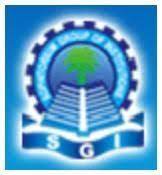 DESIGN OF SHAFTS ,SHAFT COUPLINGS
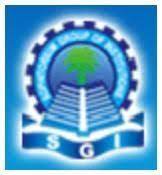 UNIT-IV : DESIGN OF SHAFTS ,SHAFT COUPLINGS
DESIGN OF SHAFTS

A shaft is a rotating member usually of circular cross-section (solid	or
hollow), which transmits power and rotational motion.

Machine elements such as gears, pulleys (sheaves), flywheels,	clutches,
and sprockets are mounted on the shaft and are used to	transmit power
from the driving device (motor or engine) through a	machine
•
Pr•ess  fit, keys, dowel, pins and splines are used to attach these	machine
elements on the shaft.
•
The shaft rotates on rolling contact bearings or bush bearings.
•
Various types of retaining rings, thrust bearings, grooves and steps	in the
shaft are used to take up axial loads and locate the rotating	elements.

Couplings are used to transmit power from drive shaft (e.g., motor)	to the  driven shaft (e.g. gearbox, wheels).
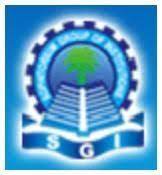 Shaft?
Shaft Design
ASME Shaft Equations
Design of Shaft for Torsional Rigidity
Standard Sizes of Shafts
Bending and Torsional Moments
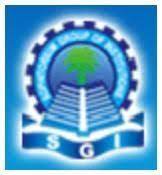 The connecting shaft is loaded primarily in torsion.
Shaft
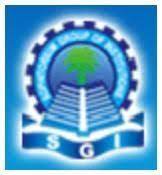 Introduction
A shaft is a rotating machine element which is used to transmit power from  one place to another. The power is delivered to the shaft by some tangential  force and the resultant torque (or twisting moment) set up within the shaft  permits the power to be transferred to various machines linked up to the  shaft.
In order to transfer the power from one shaft to another, the various  members such as pulleys, gears etc., are mounted on it. These members  along with the forces exerted upon them causes the shaft to bending.
In other words, we may say that a shaft is used for the transmission of torque  and bending moment. The various members are mounted on the shaft by  means of keys or splines.
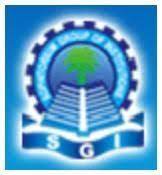 The shafts are usually cylindrical, but may be square or cross-shaped in  section. They are solid in cross-section but sometimes hollow shafts are also  used.
An axle, though similar in shape to the shaft, is a stationary machine  element and is used for the transmission of bending moment only. It simply  acts as a support for some rotating body such as hoisting drum, a car wheel  or a rope sheave.
A spindle is a short shaft that imparts motion either to a cutting tool (e.g.
drill press spindles) or to a work piece (e.g. lathe spindles).
Material used for shafts
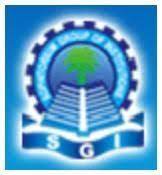 Material Used for Shafts
The material used for shafts should have the following properties :
It should have high strength.
It should have good machinability.
It should have low notch sensitivity factor.
It should have good heat treatment properties.
It should have high wear resistant properties.
The material used for ordinary shafts is carbon steel of grades 40 C 8, 45 C 8,
50 C 4 and 50 C 12.
The mechanical properties of these grades of carbon steel are given in the  following table.
Manufacturing of  Shafts
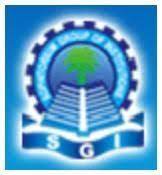 Manufacturing of Shafts
When a shaft of high strength is required, then an alloy steel such as nickel, nickel-chromium o
chrome-vanadium steel is used.
Shafts are generally manufactured by hot rolling and finished to size by cold drawing or  turning and grinding. The cold rolled shafts are stronger than hot rolled shafts but with  higher residual stresses.
The residual stresses may cause distortion of the shaft when it is machined, especially  when slots or keyways are cut. Shafts of larger diameter are usually forged and turned  to size in a lathe.
Types of Shafts
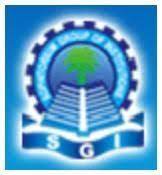 Types of Shafts
The following two types of shafts are important from the subject point of view
Transmission shafts. These shafts transmit power between the source and  the machines absorbing power. The counter shafts, line shafts, over head  shafts and all factory shafts are transmission shafts. Since these shafts carry  machine parts such as pulleys, gears etc., therefore they are subjected to  bending in addition to twisting.
Machine shafts. These shafts form an integral part of the machine itself. The
crank shaft is an example of machine shaft.
Standard sizes of transmission shafts
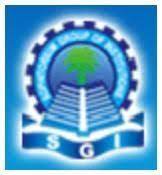 Standard Sizes of Transmiss
The standard sizes of transmission shafts are :
25 mm to 60 mm with 5 mm steps; 60 mm to 110 mm with 10 mm  steps ;
110 mm to 140 mm with 15 mm steps ; and 140 mm to 500 mm with
20	mm steps.
The standard length of the shafts are 5 m, 6 m and 7 m.
Stresses  in  shafts
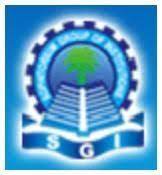 Stresses in Shafts
The following stresses are induced in the shafts :  1.Shear stresses due to the transmission of torque  to torsional	load).
(i.e. due
Bending stresses (tensile or compressive) due to the forces  acting upon machine elements like gears, pulleys etc. as well  as due to the weight of the shaft itself.
Stresses due to combined torsional and bending loads.
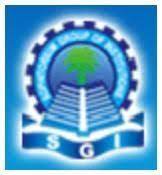 Maximum Permissible Working	Stresses for  Transmission Shafts
According to American Society of Mechanical Engineers  (ASME) code for the design of transmission shafts, the  maximum permissible working stresses in tension or  compression may be taken as
(a)112 MPa for shafts without allowance for keyways.  (b)84 MPa for shafts with allowance for keyways.
For shafts purchased under definite physical specifications, the  permissible tensile stress (σt) may be taken as 60 percent of  the elastic limit in tension (σel), but not more than 36 per cent  of the ultimate tensile strength (σu). In other words, the  permissible tensile stress,
σt = 0.6 σel or 0.36 σu, whichever is less.
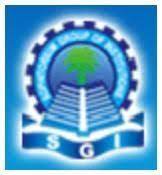 The maximum permissible shear stress may be taken as  (a)56 MPa for shafts without allowance for key ways.  (b)42 MPa for shafts with allowance for keyways.
For shafts purchased under definite physical specifications, the  permissible shear stress (τ) may be taken as 30 per cent of the  elastic limit in tension (σel) but not more than 18 percent of the  ultimate tensile strength (σu). In other words, the permissible  shear stress,
τ = 0.3 σel or 0.18 σu, whichever is less.
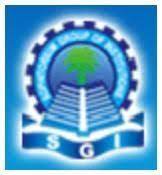 The shafts may be designed on the basis of
1. Strength, and	2. Rigidity and stiffness.

In designing shafts on the basis of strength, the following
cases may be	considered :
Shafts subjected to twisting moment or torque only,
Shafts subjected to bending moment only,
Shafts subjected to combined twisting and bending
moments, and
Shafts subjected to axial loads in addition to combined
torsional and	bending loads.

We shall now discuss the above cases, in detail, in the following  pages.
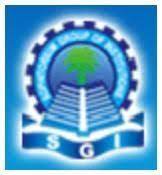 Shafts Subjected to Twisting	Moment Only
When the shaft is subjected to a twisting moment (or torque) only,  then the	diameter of the shaft may be obtained by using the torsion  equation. We	know that

...(i)

where
T = Twisting moment (or torque) acting upon the shaft,
J = Polar moment of inertia of the shaft about the axis of rotation,
τ = Torsional shear stress, and
r = Distance from neutral axis to the outer most fibre
= d / 2; where d is the diameter of the shaft.
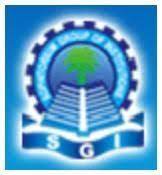 We know that for round solid shaft, polar moment of inertia,
...(ii)

From this equation, we may determine the diameter of round solid shaft ( d ).
We also know that for hollow shaft, polar moment of inertia,


where do and di = Outside and inside diameter of the shaft, and r = do / 2.
Substituting these values in equation (i), we have
...(iii)  Let k = Ratio of inside diameter and outside diameter of the shaft
= di / do
Now the equation (iii) may be written as
The equation (i) may now be written as
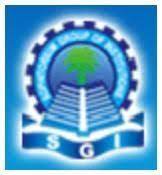 ...(iv)
From the equations (iii) or (iv), the outside and inside diameter of a hollow shaft
may be
determined.
It may be noted that
1. The hollow shafts are usually used in marine work. These shafts are stronger  per kg of material and they may be forged on a mandrel, thus making the material  more homogeneous thanwould be possible for a solid shaft.
When a hollow shaft is to be made equal in strength to a solid shaft, the twisting  moment of both the shafts must be same. In other words, for the same material of  both the shafts,
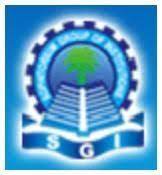 2. The twisting moment (T) may be obtained by using the following relation :
We know that the power transmitted (in watts) by the shaft,
where
T = Twisting moment in N-m, and N = Speed of the shaft in r.p.m.
3. In case of belt drives, the twisting moment ( T ) is given by

T = (T1 – T2 ) R

where
T1 and T2 = Tensions in the tight side and slack side of the belt  respectively, and R = Radius of the pulley.
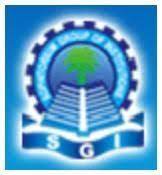 Example 1.
A line shaft rotating at 200 r.p.m. is to transmit 20 kW. The shaft may be  assumed to be made of mild steel with an allowable shear stress of 42 MPa.  Determine the diameter of the shaft, neglecting the bending moment on the  shaft.
Solution.
Given : N = 200 r.p.m. ; P = 20 kW = 20 × 103 W; τ = 42 MPa = 42 N/mm2
Let d = Diameter of the shaft.
We k	,

We also know that torque transmitted by the shaft ( T ),
now that torque transmitted by the shaft
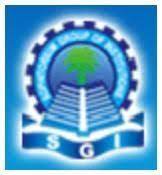 Example 2.
A solid shaft is transmitting 1 MW at 240 r.p.m. Determine the diameter of  the shaft if the maximum torque transmitted exceeds the mean torque by  20%. Take the maximum allowable shear stress as 60 MPa.
Solution.
Given : P = 1 MW = 1 × 106 W ; N = 240 r.p.m. ; Tmax = 1.2 Tmean ;
τ = 60 MPa = 60 N/mm2
Let	d = Diameter of the shaft.
We know that mean torque transmitted by the shaft,
Maximum torque transmitted,
Tmax = 1.2 Tmean = 1.2 × 39 784 × 10 3= 47 741 × 103
N-mm
We know that maximum torque transmitted (Tmax),
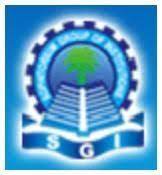 Example 3.
Find the diameter of a solid steel shaft to transmit 20 kW at 200 r.p.m. The  ultimate shear stress for the steel may be taken as 360 MPa and a factor of  safety as 8. If a hollow shaft is to be used in place of the solid shaft, find the  inside and outside	diameter when the ratio of inside to outside diameters is  0.5.
Solution. Given : P = 20 kW = 20 × 103 W ; N = 200 r.p.m. ; τu = 360 MPa
= 360	N/mm2 ; F.S. = 8 ; k = di / do = 0.5  We know that the allowable shear stress,

Diameter of the solid shaft
Let d = Diameter of the solid shaft.
We know that torque transmitted by the shaft,


We also know that torque transmitted by the solid shaft (T),
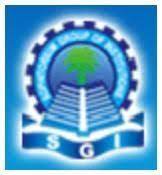 Diameter of hollow shaft  Let di = Inside diameter, and  do = Outside diameter.
We know that the torque transmitted by the hollow shaft ( T ),
Shaft is subjected to a Bending moment Only
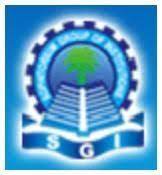 Shafts Subjected to Bending Moment Only
When the shaft is subjected to a bending moment only, then the maximum stress (tensile or
compressive) is given by the bending equation. We know that

...(i)
where
M = Bending moment,
I = Moment of inertia of cross-sectional area of the shaft about the axis of rotation,
σb = Bending stress, and
y = Distance from neutral axis to the outer-most fibre.
We know that for a round solid shaft, moment of inertia,
Substituting these values in equation (i), we have
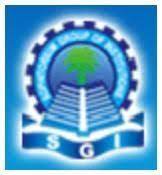 From this equation, diameter of the solid shaft (d) may be obtained.
We also know that for a hollow shaft, moment of inertia,
Again substituting these values in equation (i), we have
From this equation, the outside diameter of the shaft (do) may be obtained.
Example 4.
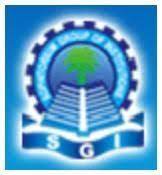 Example 4.
A pair of wheels of a railway wagon carries a load of 50 kN on each axle box, acting at  a distance of 100 mm outside the wheel base. The gauge of the rails is 1.4 m. Find the  diameter of the axle between the wheels, if the stress is not to exceed 100 MPa.
Solution.
Given : W = 50 kN = 50 × 103 N ; L = 100 mm ; x = 1.4 m ; σb = 100 MPa = 100 N/mm2
The axle with wheels is shown in Fig. 1.
A little consideration will show that the maximum bending moment acts on the wheels at
C and D. Therefore maximum bending moment,
*M = W.L = 50 × 103 × 100 = 5 × 106 N-mm
The maximum B.M. may be obtained as follows :
RC = RD = 50 kN = 50 × 103 N
B.M. at A, MA = 0
B.M. at C, MC = 50 × 103 × 100 = 5 × 106 N-mm
B.M. at D, MD = 50 × 103 × 1500 – 50 × 103 × 1400 = 5 × 106 N-mm
B.M. at B, MB = 0
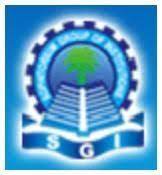 Let d = Diameter of the axle.
We know that the maximum bending moment (M),
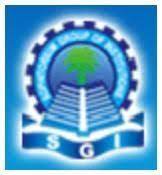 Shafts Subjected to Combined Twisting Moment and  Bending Moment
When the shaft is subjected to combined twisting moment and bending moment, then the  shaft must be designed on the basis of the two moments simultaneously. Various theories  have been suggested to account for the elastic failure of the materials when they are  subjected to various types of combined stresses. The following two theories are important  from the subject point of view :
1L.eMt aximum shear stress theory or Guest's theory. It is used for ductile materials such  as mild steel.
2.Maximum normal stress theory or Rankine’s theory. It is used for brittle materials  such as cast iron.
τ = Shear stress induced due to twisting moment, and
σb = Bending stress (tensile or compressive) induced due to bending moment.
According to maximum shear stress theory, the maximum shear stress in the shaft,
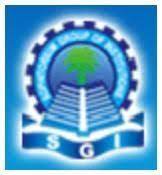 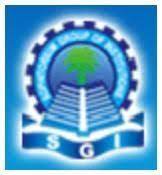 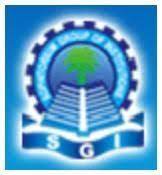 Example 5.
A solid circular shaft is subjected to a bending moment of 3000 N-m and a torque of
10 000 N-m. The shaft is made of 45 C 8 steel having ultimate tensile stress of 700 MPa and  a ultimate shear stress of 500 MPa. Assuming a factor of safety as 6, determine the diameter  of the shaft.
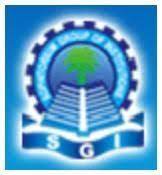 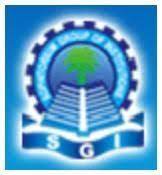 Example 6.
A shaft supported at the ends in ball bearings carries a straight tooth spur gear
at its mid span and is to transmit 7.5 kW at 300 r.p.m. The pitch circle diameter of the  gear is 150 mm. The distances between the centre line of bearings and gear are 100 mm  each. If the shaft is made of steel and the allowable shear stress is 45 MPa, determine  the diameter of the shaft. Show in a sketch how the gear will be mounted on the shaft;  also indicate the ends where the bearings will be mounted?
The pressure angle of the gear may be taken as 20°.
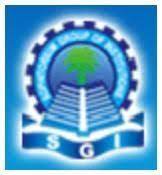 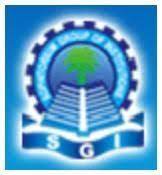 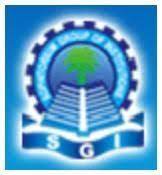 Example 8. A line shaft is driven by means of a motor placed vertically below it. The pulley  on the line shaft is 1.5 metre in diameter and has belt tensions 5.4 kN and 1.8 kN on the tight  side and slack side of the belt respectively. Both these tensions may be assumed to be vertical.  If the pulley be overhang from the shaft, the distance of the centre line of the pulley from the  centre line of the bearing being 400 mm, find the diameter of the shaft. Assuming maximum  allowable shear stress of 42 MPa.
Solution .
Given : D = 1.5 m or R = 0.75 m; T1 = 5.4 kN = 5400 N ; T2 = 1.8 kN = 1800 N ;
L = 400 mm ; τ = 42 MPa = 42 N/mm2
A line shaft with a pulley is shown in Fig 14.4.  We know that torque transmitted by the shaft,
T = (T1 – T2) R = (5400 – 1800) 0.75 = 2700 N-m
= 2700 × 103 N-mm
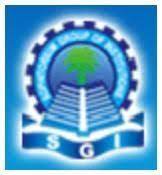 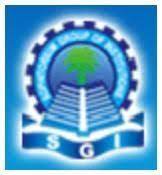 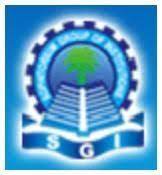 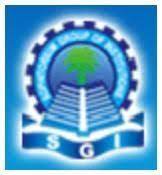 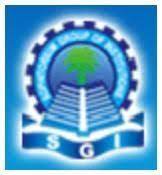 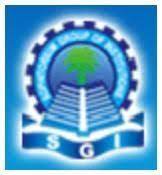 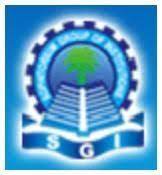 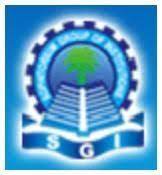 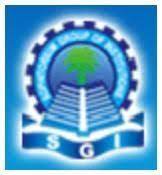 Shaft subjected to Fluctuating Loads
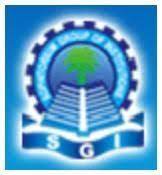 Shafts Subjected to Fluctuating Loads
In the previous articles we have assumed that the shaft is subjected to constant torque  and bending moment. But in actual practice, the shafts are subjected to fluctuating  torque and bending moments. In order to design such shafts like line shafts and counter  shafts, the combined shock and fatigue factors must be taken into account for the  computed twisting moment (T ) and bending moment (M ). Thus for a shaftsubjected to  combined bending and torsion, the equivalent twisting moment,


and equivalent bending moment,
where
Km = Combined shock and fatigue factor for bending, and
Kt = Combined shock and fatigue factor for torsion.
The following table shows the recommended values for Km and Kt.
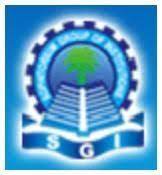 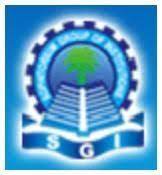 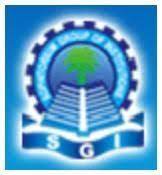 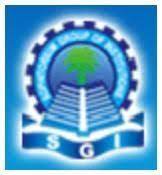 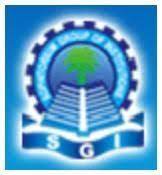 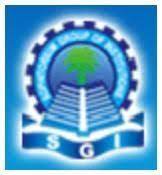 Shaft Subjected to Axial Load addition to Combined         Torsion and Bending Loads
Shafts Subjected to Axial Load in to	Combined  Torsion and Bending Loads
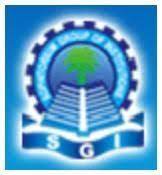 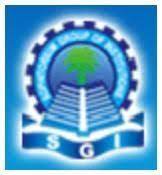 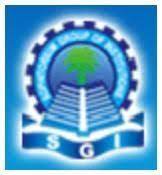 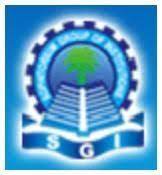 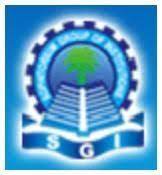 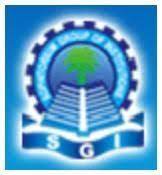 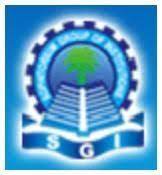 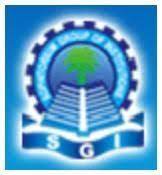 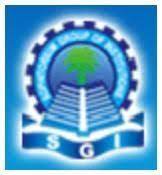 Design of Shaft on the basis of Rigidity
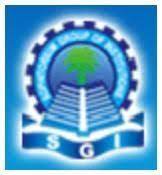 Design of Shafts on the basis of Rigidity
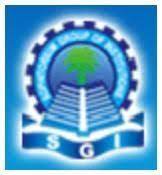 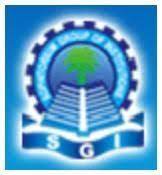 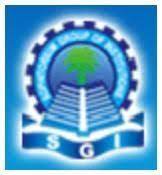 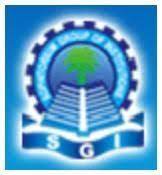 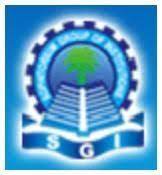 Combined bending and torsion loads on Shaft:
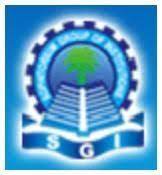 Combined bending and torsion loads on shaft:	Shaft  carrying gears.
From power and rpm find the torque (T), which gives rise to shear stress.
From Torque (T) and diameter (d), find Ft = 2T/d. From Ft and pressure
angles of gears you can find Fr and Fa.
Fr and Ft are orthogonal to each other and are both transverse forces to  the shaft axis, which will give rise to normal bending stress in the shaft.  When shaft rotates, bending stress changes from tensile to compressive  and then compressive to tensile, ie, completely reversing state of stress.
Fa will give rise to normal axial stress in the shaft.
Loads on shaft due to pulleys
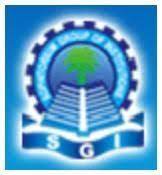 Loads on shaft due to pulleys
Pulley torque (T) = Difference in belt
tensions in the tight (t1) and slack (t2)
sides of a pulley times the radius (r), ie
T = (t1-t2)xr
Left pulley torque
T1 = (7200-2700)x380=1,710,000 N-mm
Right pulley has exactly equal and
opposite torque:
T2 = (6750-2250)x380=1,710,000 N-mm
Bending forces in vertical (Fv) and horizontal (FH) directions:
FV2
At the left pulley: FV1=900N; FH1=7200+2700 = 9900N

At the right pulley: FV2=900+6750+2250=9900N; FH2=0
Power , Torque & Speed
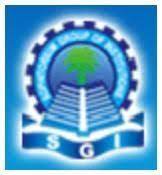 Power, Toque & Speed
For linear motion:
Power = F.v (force x velocity)
For rotational motion
= Torque x angular velocity
= T (in-lb). rad/sec) in-lb/sec
= T.(  n/60) in-lb/sec
Power P
[n=rpm]
= T.(  n/(60*12*550)) HP [HP=550 ft-lb/sec]
= T.n/63,025 HP
or,	T= 63,025HP/n (in-lb), where n = rpm
Similarly, T= 9,550,000kW/n (N-mm), where n = rpm
Design of rotating shafts and fatigue consideration
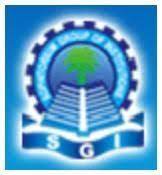 Design of rotating shafts and fatigue consideration
The most frequently encountered stress situation for a  rotating shaft is to have completely reversed bending and  steady torsional stress. In other situations, a shaft may hav  a reversed torsional stress along with reversed bending  stress.

The most generalized situation the rotating shaft may  have both steady and cyclic components of bending  stress (av,r) and torsional stress (av,r).
From Soderberg’s fatigue criterion, the equivalent
static bending and torsional stresses are:

Using these equivalent static stresses in our static
design equation, the equation for rotating shaft is:
e
Integrated splines  in hubs and shafts allow axial motion and transmits  torque
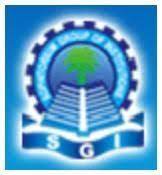 Integrated splines in hubs and shafts	allow axial  motion and transmits torque
All keys, pins and splines give rise to stress  concentration in the hub and shaft
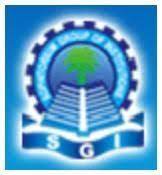 Shaft couplings are used in machinery for several purposes,
1. To provide for the connection of shafts of units that are  manufactured separately such as a motor and generator and  to provide for disconnection for repairs or alternations.
2. To provide for misalignment of the shafts or to introduce  mechanical flexibility.
3. To reduce the transmission of shock loads from one shaft
to another.
4. To introduce protection against overloads.
5 .It should have no projecting parts
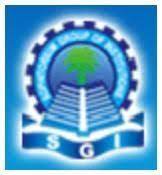 Requirements of a Good Shaft Coupling
1.It should be easy to connect or disconnect.
2. It should transmit the full power from one shaft to	the  other shaft without losses.
3.It should hold the shafts in perfect alignment.
4.It should reduce the transmission of shock loads from	one  shaft to another shaft.
5.If should have no projecting parts.
TYPES OF SHAFT COUPLINGS
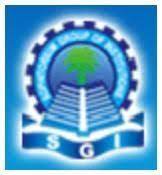 TYPES OF SHAFTS COUPLINGS
1. Rigid coupling
2.	Flexible coupling
1. Rigid coupling :
It is used to connect two shafts which
are perfectly aligned.
types of rigid coupling are
a)Sleeve or muff coupling.
b)Clamp or split-muff or compression coupling,
c)Flange coupling
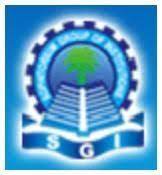 2.Flexible coupling : It is used to connect two	shafts having  both lateral and angular	misalignment.

Types of flexible coupling are

a)Bushed pin type coupling,
b)Universal coupling, and
c)Oldham coupling
SLEEVEOR MUFF-COUPLING
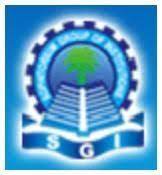 SLEEVE OR MUFF-COUPLING
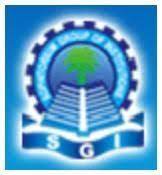 It is the simplest type of rigid coupling, made of	cast iron.
It consists of a hollow cylinder whose inner  same as that of the shaft (sleeve).
diameter is the
It is fitted over the ends of the two shafts by	means of  a gib head key, as shown in Fig.


The power is transmitted from one shaft to the	other shaft
by means of a key and a sleeve.
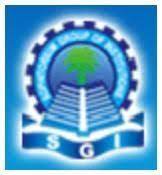 SHAFT - (d, T)
d = diameter of the shaft , T= torque
SLEEVE – (D, L)
D= Outer diameter of the sleeve

KEY- RED
l= length, w= width, t=thickness
DESIGN FOR SLEEVE
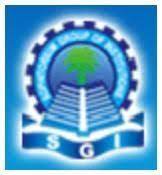 DESIGN FOR SLEEVE
The usual proportions of a cast iron sleeve	coupling
Outer diameter of the sleeve, D =2d + 13 mm  length of the sleeve,	L=3.5d

Where d = diameter of the shaft

The sleeve is designed by considering it as a
hollow shaft.
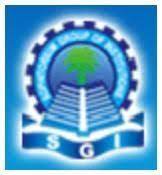 T=Torque to be transmitted by the coupling
τc=Permissible shear stress for the material of	the sleeve  which is cast rion.
τc	=	14 MPa.
	Torque transmitted by a hollow section  T = (π/16)×τc×(D4-d4)/D
= (π/16)×τc×D3(1-K4)
... (∵k	= d	/	D)
From this expression, the induced shear stress	in the sleeve
may be checked
DESIGN FOR KEY
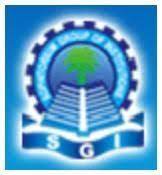 Design for key
The length of the coupling key =	sleeve  ( i.e. . 3.5d ).
The coupling key is usually made into two	parts
length of the key in each shaft
l= L/2=3.5d/2
After fixing the length of key in each shaft, the	induced  shearing	and	crushing	stresses  may	be checked. We know  that torque transmitted,
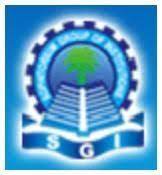 T = l× w×τ ×(d /2)
(Considering shearing of the key)


T = l × t/2 × σC × (d/2)
(Considering crushing of the key
CLAMP OR COMPRESSION COUPLING
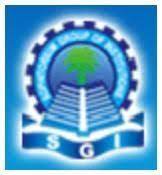 Clamp or Compression
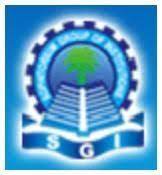 the muff or sleeve is made into two halves and are bolted
together.
The halves of the muff are made of cast iron.
The shaft ends are made to a butt each other
a single key is fitted directly in the keyways of both the shafts.
One-half of the muff is fixed from below and the other half is  placed from	above.
Both the halves are held together by means of mild steel studs  or bolts	and nuts.
The number of bolts may be two, four or six.
The advantage of this coupling is that the position of the shafts  need not	be changed for assembling or disassembling of the  couplings
1.DESIGN OF MUFF
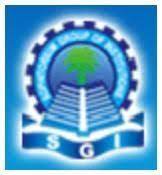 1. Design of muff
The usual proportions of a cast iron sleeve coupling

Outer diameter of the sleeve, D =2d + 13 mm
length of the sleeve,	L=3.5d  Where d = diameter of the shaft

The sleeve is designed by considering it as a hollow shaft.
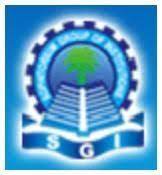 T=Torque to be transmitted by the coupling
τc=Permissible shear stress for the material of	the sleeve  which is cast iron.
τc	=	14 MPa.
Torque transmitted by a hollow section
T = (π/16)×τc×(D4-d4)/D
= (π/16)×τc×D3(1-K4)
... (∵k	= d	/	D)
From this expression, the induced shear stress	in the sleeve
may be checked
2.DESIGN FOR KEY
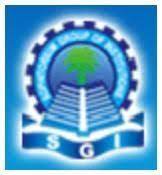 2. Design for key
The length of the coupling key = length of the	sleeve	(
i.e. . 3.5d ).
The coupling key is usually made into two	parts
length of the key in each shaft
l= L/2=3.5d/2
After fixing the length of key in each shaft, the	induced  shearing and crushing stresses may	be checked. We know  that torque transmitted
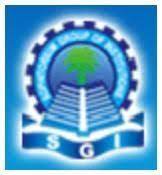 T = l× w×τ ×(d /2)
(Considering shearing of the key)


T = l × t/2 × σC × (d/2)
(Considering crushing of the key
3. DESIGN FOR CLAMPING BOLTS
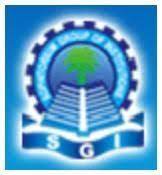 3. Design of clamping bolts
T =Torque transmited by the shaft,
d =Diameter of shaft,
d b=Root or effective diameter of bolt
n=Number of bolts,
σt =Permissible tensile stress for bolt material,
µ=Coefficient of friction between the muff and	shaft, and
L=Length of muff.
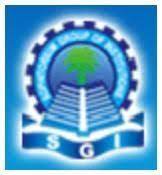 force exerted by each bolt (F) =(π/4) (d b2 ) σt

Force exerted by the bolts on each side of the	shaft (F)=
(π/4) (d b2 ) (σt )(n/2)

(P )be the pressure on the shaft and the muff	surface  due to the force, then for uniform	pressure distribution  over the surface

P=Force/Projected area

P= (π/4) (d b2 ) (σt )(n/2)/(1/2)Ld
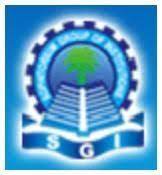 ∴Frictional force between each shaft and	muff,

F =µ× pressure × area
F=(µ × (π/4)(d b/2)(σt )(n/2)/(1/2)Ld )× π (1/2) d L
F= µ × (π2/8)(d b /2 )(σt)(n)
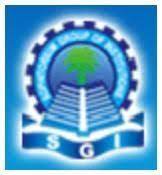 Torque that can be transmitted by the	coupling  T=F × d/2

T=µ × (π2/8)(d	2 )(σ )(n)×d/2
b	t

From this relation, the root diameter of the	bolt (d b )
may be evaluated.

µ=0.3
C.FLANGE COUPLING
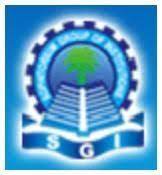 C. Flange coupling
A flange coupling usually applies to a coupling having  two separate cast iron flanges.
Each flange is mounted on the shaft end and	keyed to  it.
The faces are turned up at right angle to the axis	of the shaft
Flange coupling are
1.Unprotected type flange coupling
2. Protected type flange coupling
3. Marine type flange coupling
1. UNPROTECTED TYPE FLANGE COUPLING
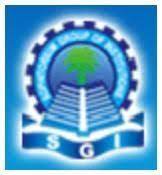 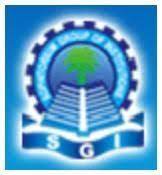 In an unprotected type flange coupling each	shaft is keyed  to the boss of a flange with a	counter sunk key and the  flanges are coupled together by means of bolts.

Generally, three, four or six bolts are used
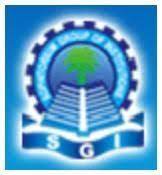 Design of Unprotected type Flange	Coupling
The usual proportions for an unprotected type cast iron
flange couplings
d = diameter of the shaft or inner diameter of the hub
D= Outside diameter of hub	D=2d
Length of hub,	L= 1.5d
Pitch circle diameter of bolts, D1=3d
Outside diameter of flange,
D2= D1+ ( D1–D) = 2 D1–D= 4d
Thickness of flange	tf =0.5d
Number of bolts =3, ford upto 40 mm
=4, for d upto 100 mm
=6, for d upto 180 mm
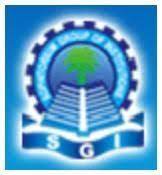 d =Diameter of shaft or inner diameter of hub,
τs =Allowable shear stress for shaft,
D=Outer diameter of hub,
tf =Thickness of flange
τc=Allowable shear stress for the flange
material

d 1=Nominal or outside diameter of bolt,
D1 =Diameter of bolt circle,
n=Number of bolts,
τb= Allowable shear stress forbolt
σ cb,, =Allowable crushing stress forbolt
τk= Allowable shear stress for key material
σ ck= key material
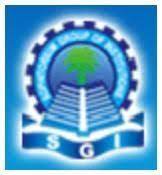 1. Design for hub
The hub is designed by considering it as a	hollow shaft,
transmitting the same torque (T ) as that of a	solid shaft
T= T = (π/16)×τc×(D4-d4)/D
The outer diameter of hub is usually taken as	twice the
diameter of shaft.
The length of hub (L ) = 1.5d
2.DESIGN FOR KEY
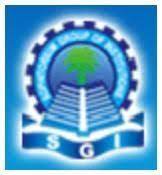 2. Design for key
The material of key is usually the same as that of	shaft. The  length of key is taken equal to the	length of hub l=L
T = l× w×τ ×(d /2)
(Considering shearing of the key)

T = l × t/2 × σC × (d/2)
(Considering crushing of the key
3.DESIGN FOR FLANGE
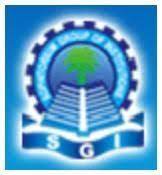 3. Design for flange
T =Circumference of hub × Thickness of flange
× Shear stress of flange × Radius of hub
T= π D × tf× τc × D/2  T= π× tf× τc × D2/2
The thickness of flange is usually taken as half	the diameter  of shaft
•
4.DESIGN FOR BOLTS
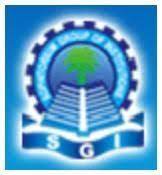 4. Design for bolts
Load on each bolt (F)= (π/4) (d 1 /2 ) (τb)

Total load on all the bolts (F) = (π/4) (d 1 /2 ) (τb)(n)

The bolts are subjected to shear stress due to	the torque  transmitted
(T)= (π/4) (d 1 /2 ) (τb)(n) (D1/2)

From this equation, the diameter of bolt (d 1 )  may be obtained.
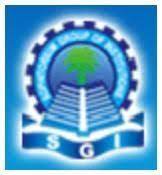 We know that area resisting crushing of all the	bolts = n× d 1 ×
tf

crushing strength of all the bolts = n× d 1 × tf × σCb

Torque = n× d 1 × tf × σCb × (D1/2)

From this equation, the induced crushing	stress in the
bolts may be checked
PROTECTED TYPE FLANGE COUPLING
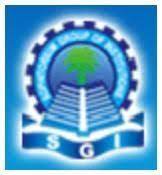 Protected type flange coupling
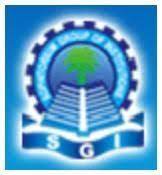 the protruding bolts and nuts are protected by	flanges on the  two halves of the coupling, in	order to avoid danger to the  workman

(tp) =0.25d

The design of unprotective type is same	process of  protective type
MARINE TYPE FLANGE COUPLING
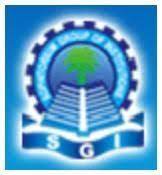 Marine type flange coupling
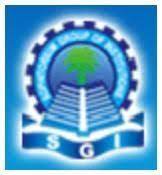 In a marine type flange coupling, the flanges are forged  integral with the shafts .
The flanges are held together by means of tapered	head  less bolts.
numbering from four to twelve depending upon the  diameter of shaft.
Shaft diameter
35 to 55
56 to 150
151 to 230
231 to 390
Above 390
No. of bolts  4
6
8
10
12
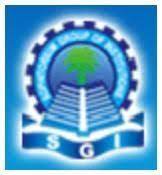 The other proportions for the marine type	flange coupling
Thickness of flange = d/ 3
Taper of bolt= 1 in 20 to 1 in 40
Pitch circle diameter of bolts, D1= 1.6d
Outside diameter of flange, D2= 2.2d
BUSHED-PIN FLEXIBLE COUPLING
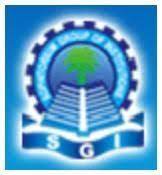 Bushed-pin Flexible Coupling
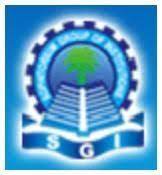 A modification of the rigid type of flange coupling.
The coupling bolts are known as pins. The	rubber or
leather bushes are used over the	pins.
The two halves of the coupling are dissimilar	in
construction.
A clearance of 5 mm is left between the face	of the two  halves of the coupling.
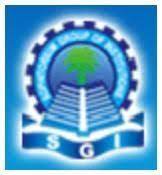 the proportions of the rigid type flange	coupling
the bearing pressure on the rubber or leather	bushes and it  should not exceed 0.5 N/mm2
Pin and bush design
l=Length of bush in the flange,
d 2=Diameter of bush,
pb=Bearing pressure on the bush or pin,
n=Number of pins,
D1=Diameter of pitch circle of the pins
PIN AND BUSH DESIGN
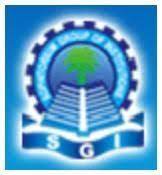 Pin and bush design
Bearing load acting on each pin,  W = pb×d 2×l

∴Total bearing load on the bush or pins,
W× n= pb× d 2×l ×n

torque transmitted by the coupling,
T= W× n × (D1 /2)

T= pb×d 2×l ×n × (D1 /2)
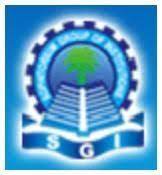 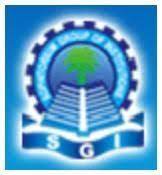 Direct shear stress due to pure torsion in the	coupling halve
τ=W/* (π/4) (d 1 /2 )]

maximum bending moment on the pin
M =W (l/2 +5mm)
bending stress
σ= M / Z
= W (l/2 +5mm)/ (π/32) (d 13)
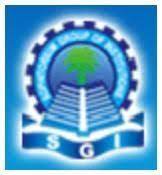 Maximum principal stress, = 1/2*σ +(σ+4τ2 )1/2]

maximum shear stress on the pin, = 1/2(σ+4τ2 )1/2

The value of maximum principal stress varies	from 28 to 42
MPa
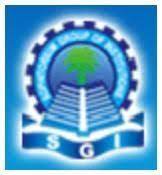 UNIT-V : DESIGN OF SPRINGS
Introduction to Design of Helical Springs
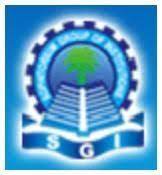 Objectives of Spring
Cushioning , absorbing , or controlling of energy due to shock and
vibration.
Car springs or railway buffers To control energy, springs-supports
and vibration dampers.
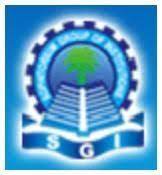 2. Control of motion
Maintaining	contact	between	two	elements	(cam	and	its
follower)
In a cam and a follower arrangement, widely used in  numerous applications, a spring maintains contact between  the two elements. It primarily controls the motion.
Creation of the necessary pressure in a friction device (a  brake or a clutch) A person driving a car uses a brake or a  clutch for controlling the car motion. A spring system keep  the brake in disengaged position until applied to stop the car.  The clutch has also got a spring system (single springs or  multiple springs) which engages and disengages the engine  with the transmission system.
Restoration of a machine part to its normal position when the
applied force is withdrawn (a governor or valve)
A typical example is a governor for turbine speed control. A  governor system uses a spring controlled valve to regulate  flow of fluid through the turbine, thereby controlling the  turbine speed.
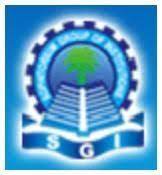 Measuring forces
Spring balances, gages
Storing of energy  In clocks or starters
The clock has spiral type of spring which is wound to coil and  then the stored energy helps gradual recoil of the spring  when in operation. Nowadays we do not find much use of  the winding clocks.
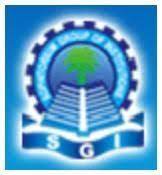 Commonly used spring materials
One of the important considerations in spring design is the  choice of the spring material. Some of the common spring  materials are
Hard-drawn wire:
This is cold drawn, cheapest spring steel. Normally used for low  stress and static load. The material is not suitable at subzero  temperatures or at temperatures above 120ºC.
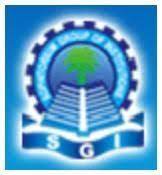 Oil-tempered wire:
It is a cold drawn, quenched, tempered, and general purpose  spring steel. However, it is not suitable for fatigue or sudden  loads, at subzero temperatures and at temperatures above  180ºC.
When we go for highly stressed conditions then alloy steels  are useful.
Chrome Vanadium:
This alloy spring steel is used for high stress conditions and at  high temperature up to 220ºC. It is good for fatigue  resistance and long endurance for shock and impact loads.
Chrome Silicon:
This material can be used for highly stressed springs. It offers  excellent service  for long  life, shock loading  and  for  temperature up to 250ºC.
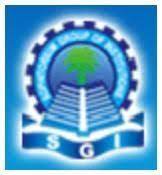 Music wire:
This spring material is most widely used for small springs. It is  the toughest and has highest tensile strength and  can  withstand repeated loading at high stresses. However, it can  not be used at subzero temperatures or at temperatures above  120ºC.
Normally when we talk about springs we will find that the  music wire is a common choice for springs.
Stainless steel:
Widely used alloy spring materials.
Phosphor Bronze / Spring Brass:
It has good corrosion resistance and electrical conductivity.  That’s the reason it is commonly used for contacts in electrical  switches. Spring brass can be used at subzero temperatures.
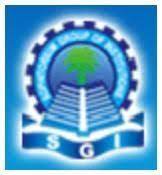 Spring manufacturing processes
wire	diameter	is	also	small	then	the	springs	are	normally  manufactured by a cold drawn process through a mangle.

For very large springs having also large coil diameter and wire  diameter one has to go for manufacture by hot processes.
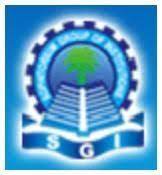 Types Springs
ypes Springs
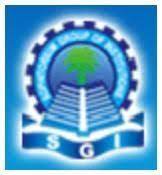 Pull Types Springs
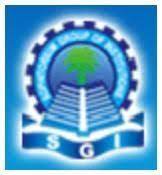 HELICAL SPRING
It is made of wire coiled in the form of helix having circular, square or  rectangular cross section.
The figures below show the schematic representation of a helical  spring acted upon by a tensile load F and compressive load F .	The  circles denote the cross section of the spring wire.
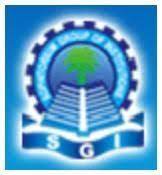 Terminology of helical spring

	They are as follows:
d = wire diameter of spring (mm)
Di = inside diameter of spring coil (mm)  Do =outside diameter of spring coil (mm)  D = mean coil diameter (mm)
There	is	an	important	parameter	in	spring	design	called	spring
index. It is denoted by letter C.
The spring index is defined as the ratio of mean coil diameter to
wire diameter.
C= D/d
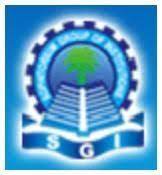 In design of helical springs, the designer should use good judgment  in assuming the value of the spring index C. The spring index  indicates the relative sharpness of the curvature of the coil.
A low spring index means high sharpness of curvature.
When the spring index is low (C < 3), the actual stresses in the wire  are excessive due to curvature effect. Such a spring is difficult to  manufacture and special care in coiling is required to avoid cracking  in some wires. When the spring index is high (C >15), it results in  large variation in coil diameter.
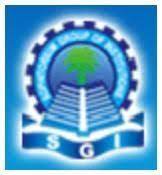 Such a spring is prone to buckling and also tangles easily during  handling. Spring index from 4 to 12 is considered better from  manufacturing considerations.
Therefore, in practical applications, the spring index in the  range of 6 to 9 is still preferred particularly for close tolerance  springs and those subjected to cyclic loading.
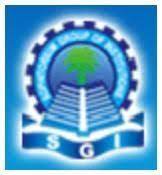 Terms used in Helical springs
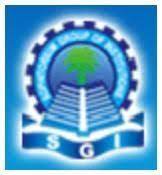 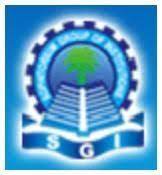 ss	of	the	spring
e	oducing unit d
/δ
ing
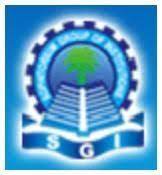 End conditions for helical compression springs
The end condition are suitably formed to
loads on the springs.
Various forms of end conditions are
apply the
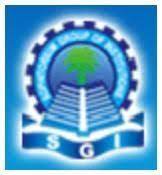 Stresses in the helical spring wire
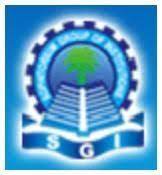 Stresses in the helical spring wire
From the free body diagram, we have found out the  direction of the internal torsion T and internal shear force  F at the section due to the external load F acting at the  centre of the coil
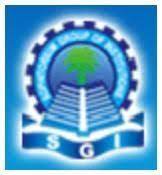 The cut sections of the spring, subjected to tensile  and compressive loads respectively, are  shown  separately in the figure.
The broken arrows show the shear stresses arising due  to the torsion T and solid arrows show the shear stresses
(F) due to the force
It is observed that for both tensile load as well  as  compressive load on the spring, maximum shear stress  always occurs at the inner side of the spring. Hence, failure  of the spring, in the form of crake, is always initiated from  the inner radius of the spring.
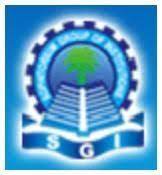 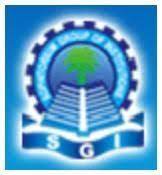 Average shear stress in the spring wire due to force F is
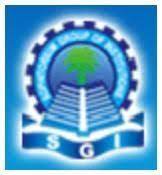 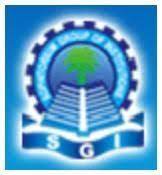 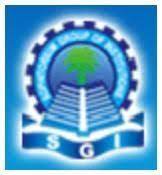 Deflection of helical spring of circular cross  section wire
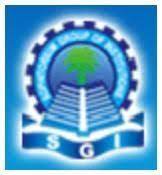 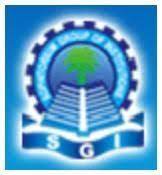 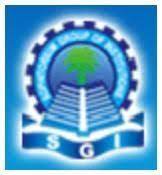 Energy stored in Helical Spring
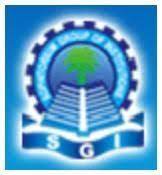 Design against fluctuating load
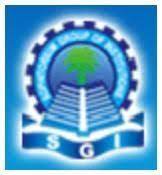 In many applications, the force acting on the spring is not  constants but varies in magnitude with time. The valve  springs of automotive engine subjected to millions of  stress cycles during its life time.
On the other hand, the springs in the linkages and  mechanisms are subjected to comparatively less number  of stress cycles.
The spring subjected to fluctuating stresses are designed  on the basis of two criteria- design for infinite life and  design for finite life
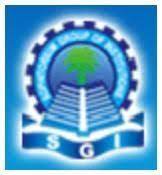 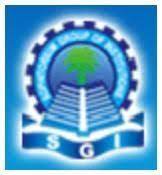 Design of Leaf Spring
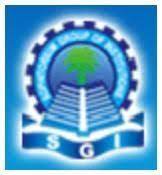 Characteristics
Sometimes it is also called as a semi-elliptical spring; as it  takes the form of a slender arc shaped length of spring steel  of rectangular cross section.
The center of the arc provides the location for the axle,  while the tie holes are provided at either end for attaching to  the vehicle body.
Supports the chassis weight
Controls chassis roll more efficiently-high rear moment  center and wide spring base.
Controls rear end wrap-up
Controls axle damping
Controls braking forces
Regulates wheelbase lengths (rear steer) under
acceleration and braking Leaf
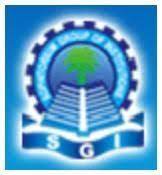 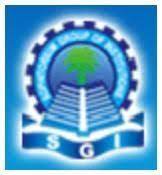 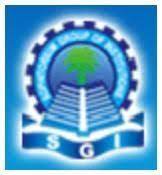 Laminated springs
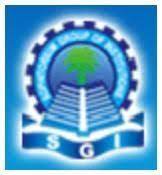